Project AWARE スペシャルティ
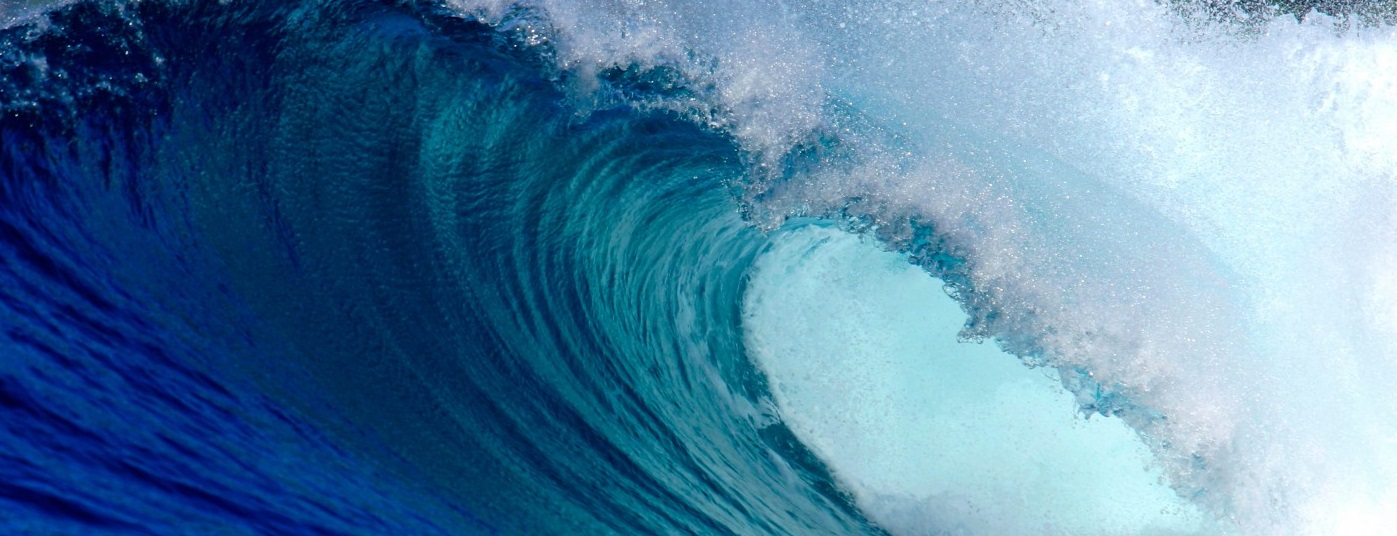 ようこそ！
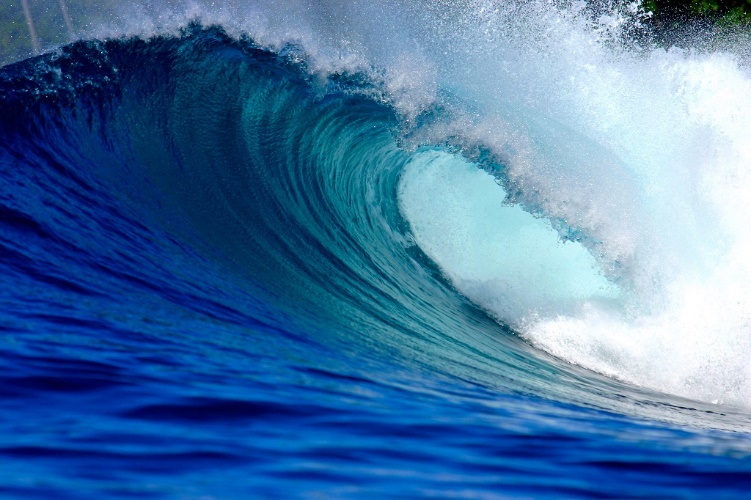 今回お話しすることは：
海の惑星を守るためにダイバーができる10 のこと: 認識から行動へ>> テイク・アクション・ワークショップ
Project AWARE とそのミッション
はじめに
ナレッジリビュー
つながりを保つ
認定について
はじめに
コースの目標：Project AWARE スペシャルティ・コースでは、海洋保護に向け、変化を促し、手引きとなる「海の惑星を守るためにダイバーができる10のこと」に注目し、さらに詳しく述べている
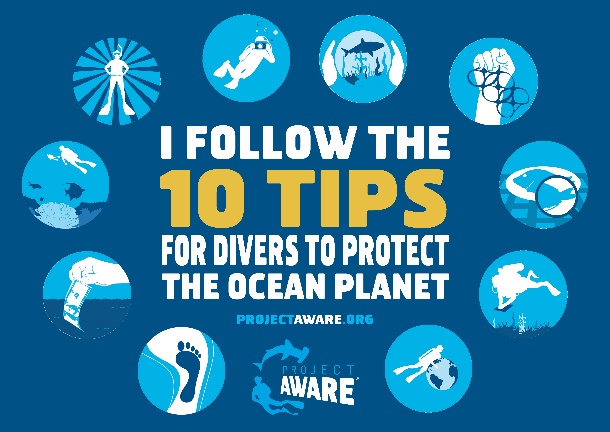 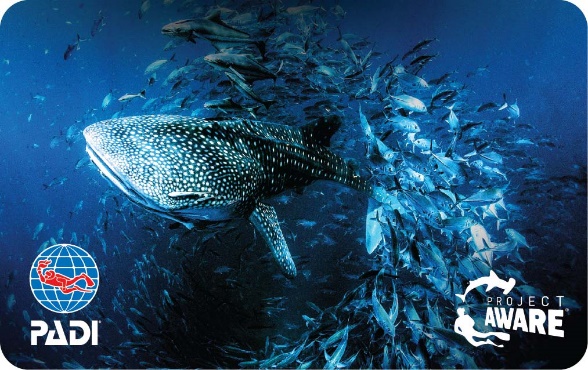 認定：寄付付きのProject AWAREオリジナル・デザインCカード
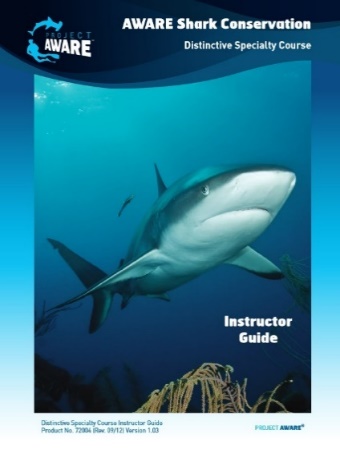 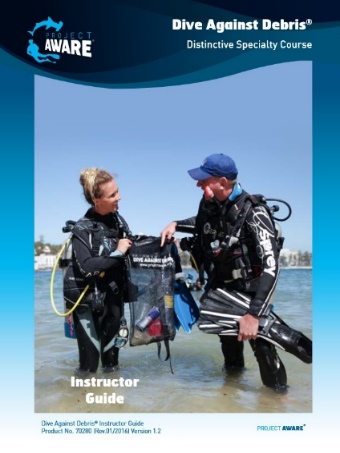 Project AWARE関連のその他のコース:Dive Against Debris® やAWAREサメの保護、サンゴ礁の保護など
Project AWARE とそのミッション
Project AWAREは登録非営利団体で、冒険家達のコミュニティによる海洋保護の世界的な活動
ビジョン:きれいで健全な海への回帰
ミッション: 海洋への変化が持続するために海の保護を目的とし、海への取り組みに情熱をつなぐ
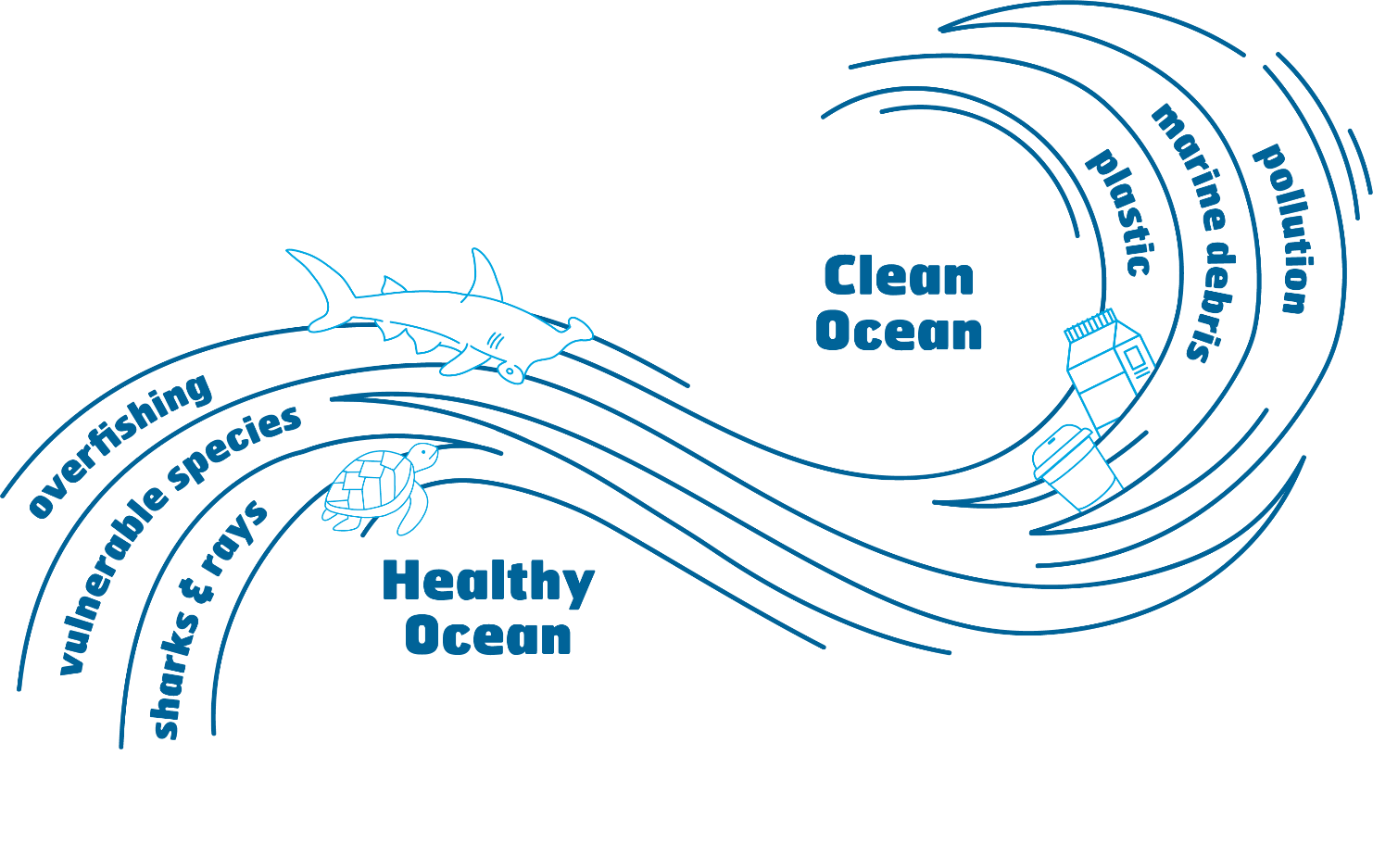 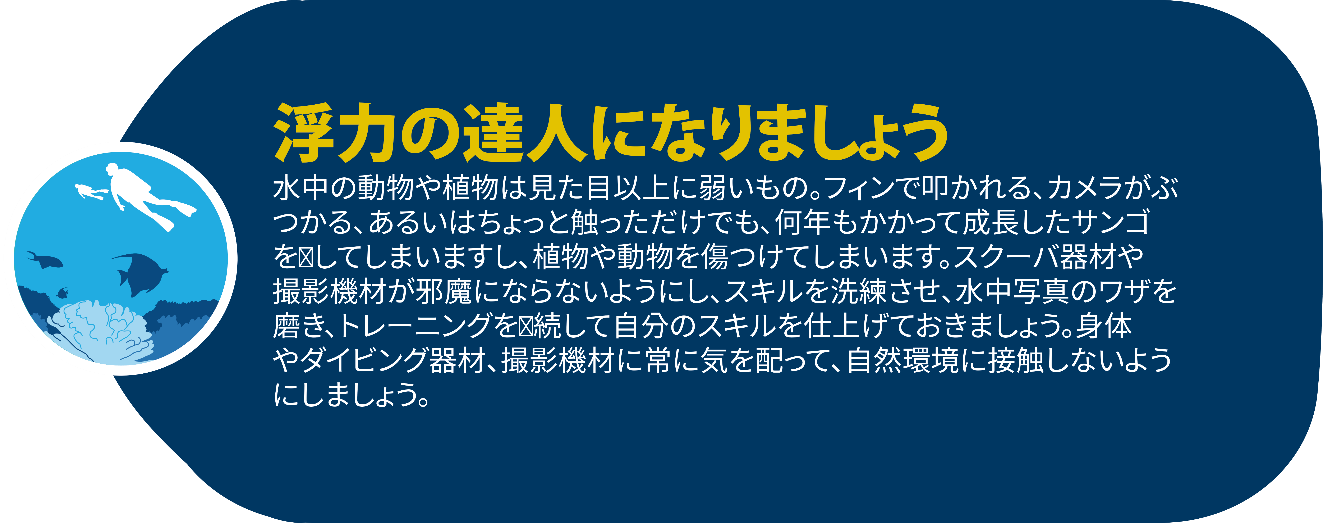 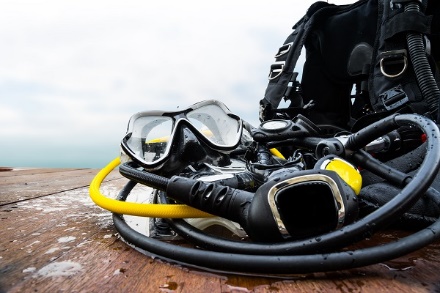 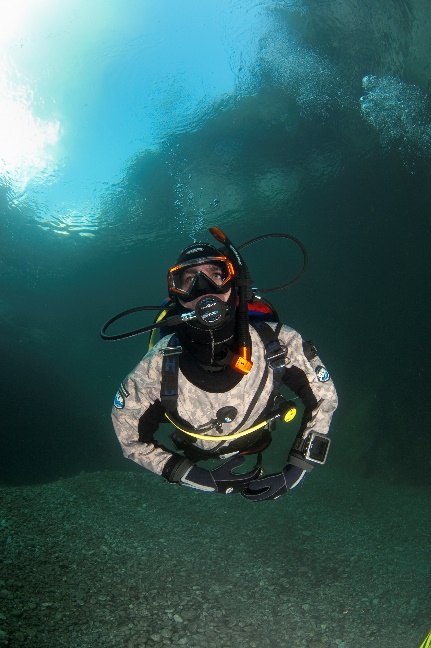 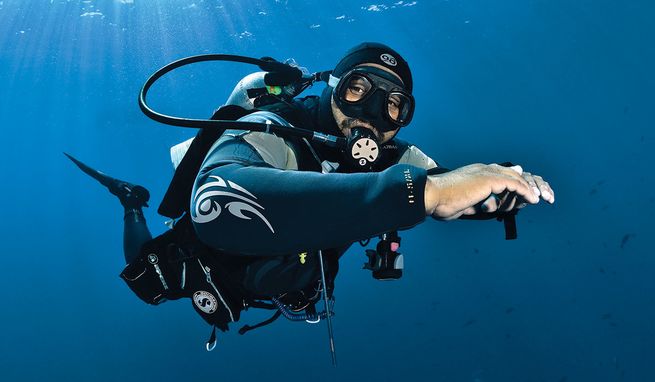 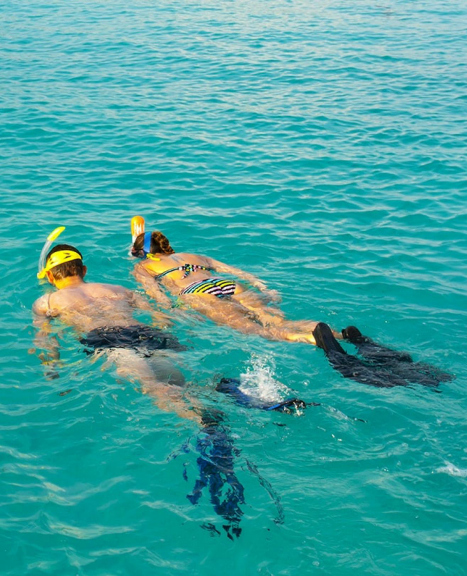 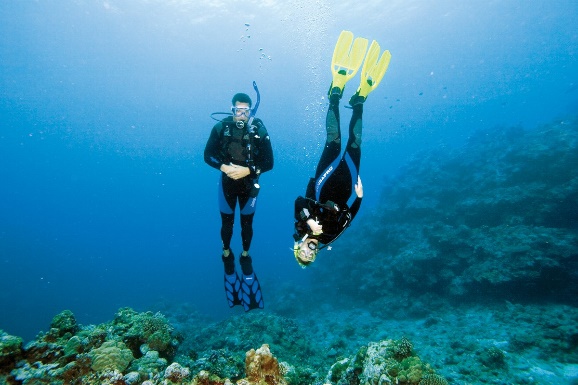 テイク・アクション・ワークショップ浮力の達人になる
自身の浮力を改善するために、
次の６ヶ月で取り入れることができる
３つの手段は何か？
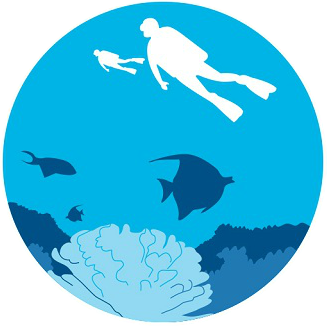 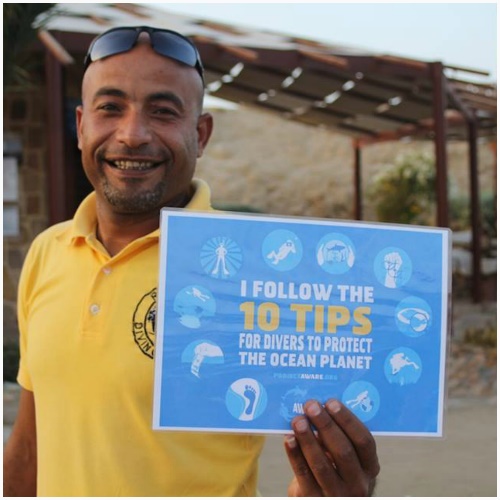 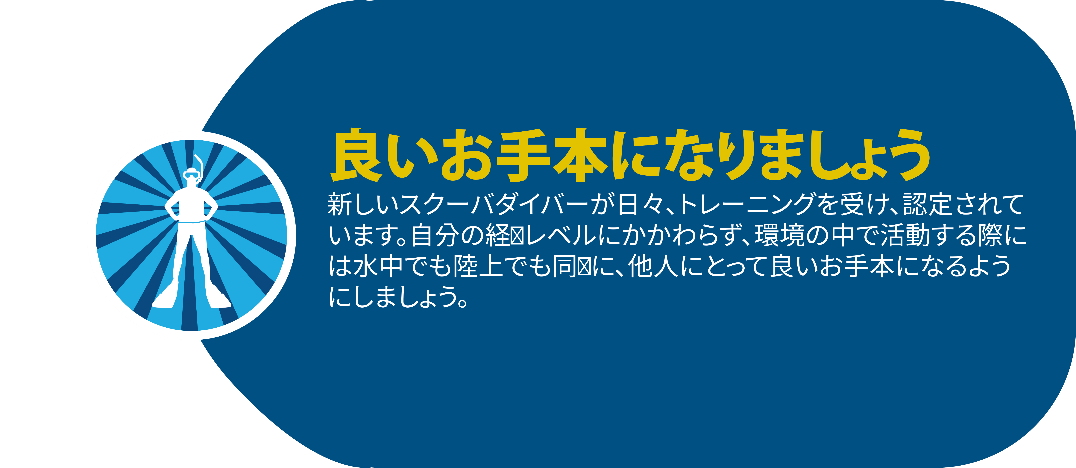 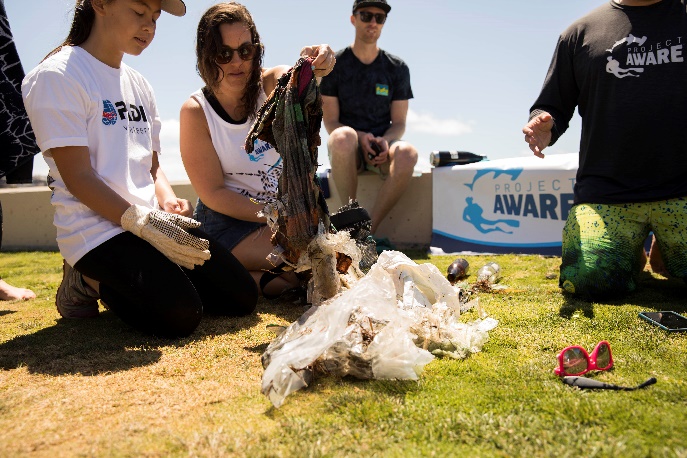 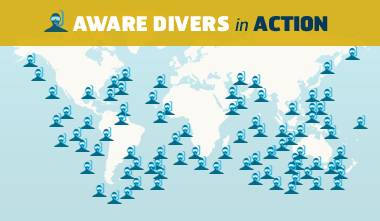 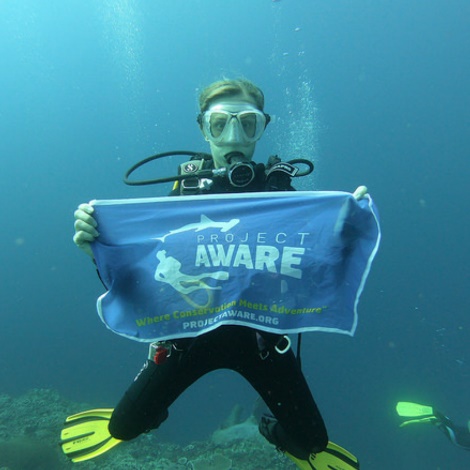 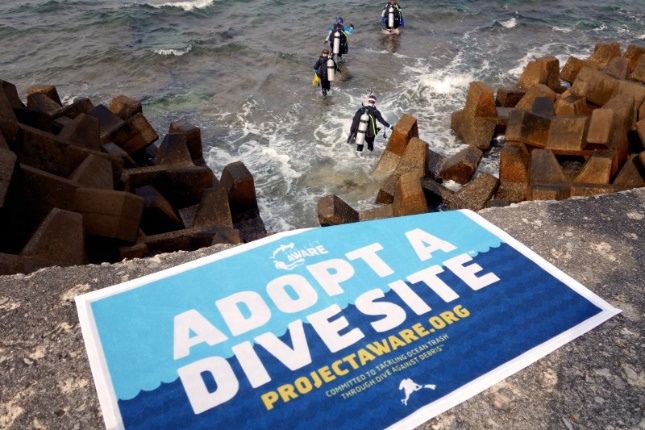 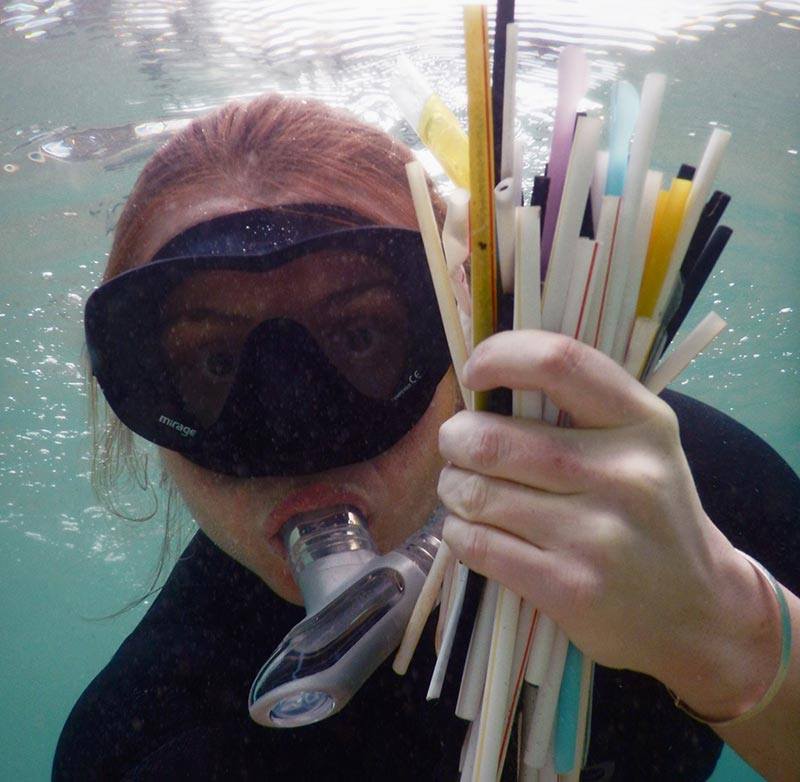 テイク・アクション・ワークショップよいお手本になる
この惑星のためによいお手本になるためにできることを、
フィンをつけて（水中）、フィンを脱いで（陸上）の
それぞれの活動で３つずつできることとは何か？
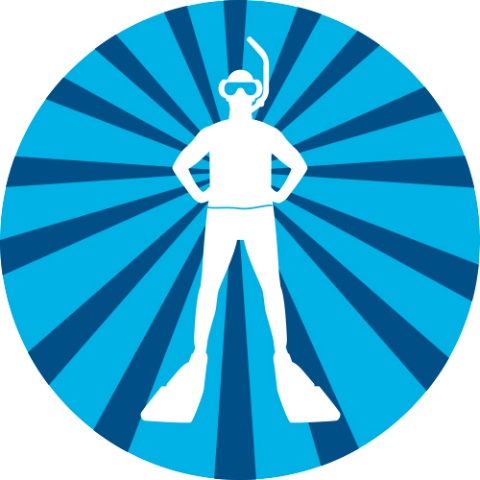 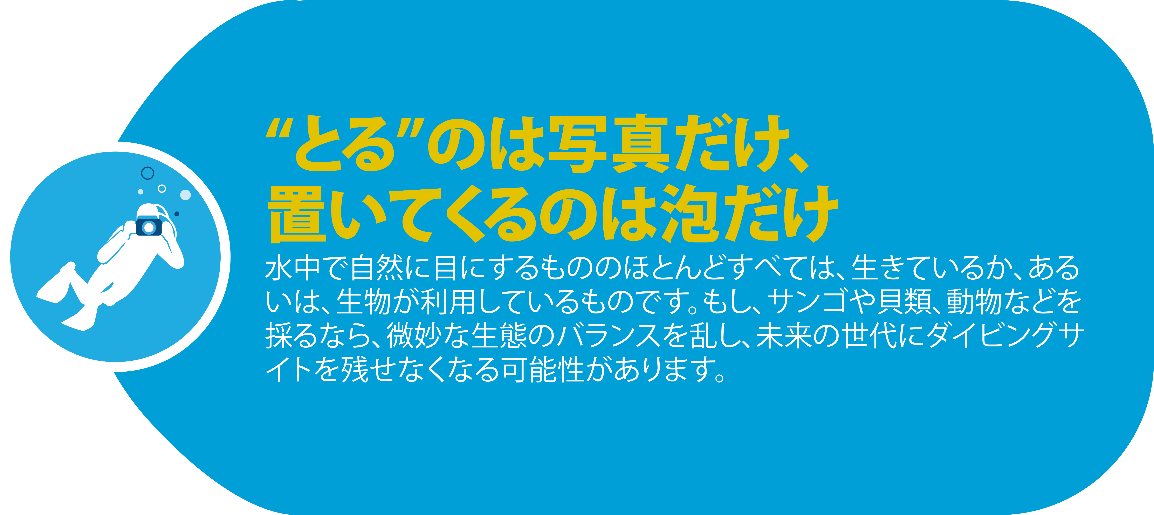 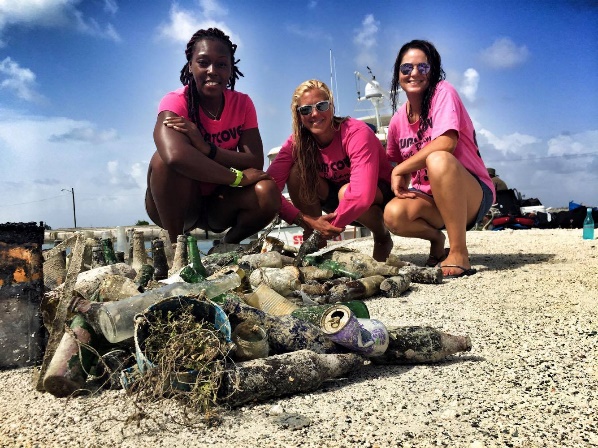 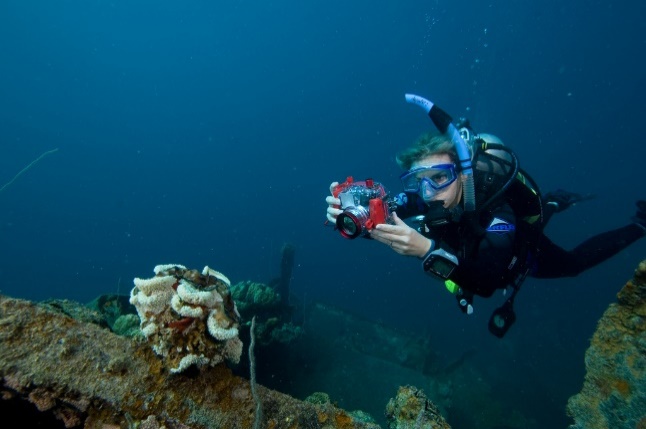 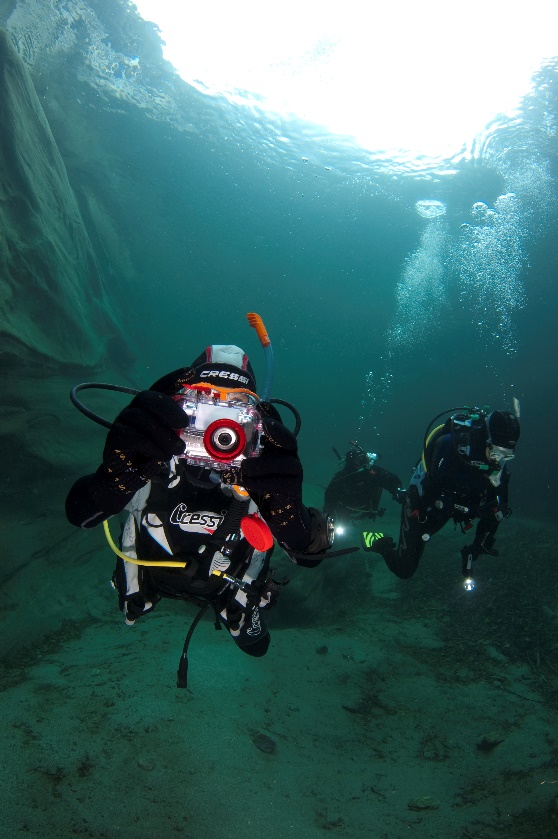 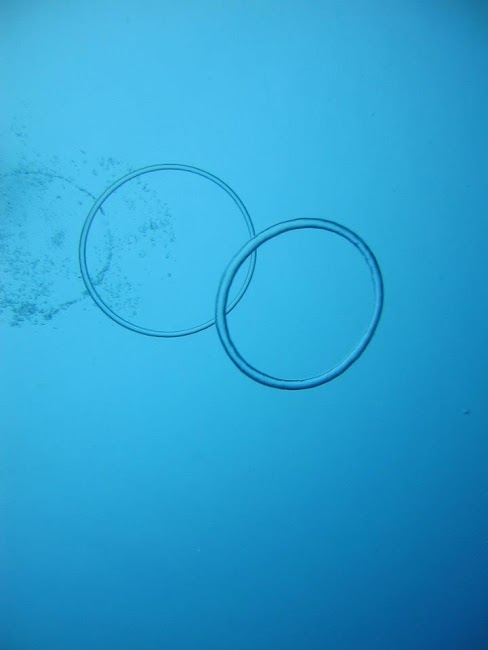 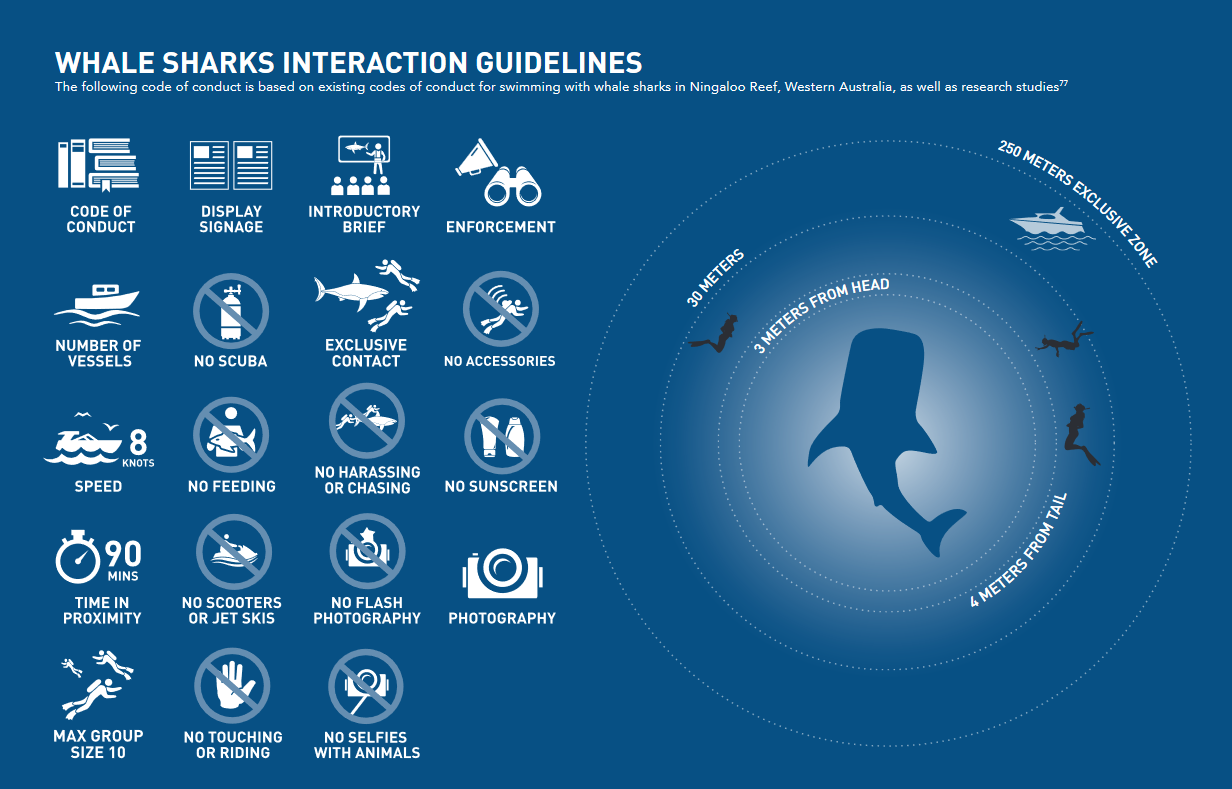 テイク・アクション・ワークショップ“とる”のは写真だけ、置いてくるのは泡だけ
どのような写真がソーシャルメディアで認識を高めるために使われるか？ 
利点を得る地域の環境的な懸念事項について確認すること。
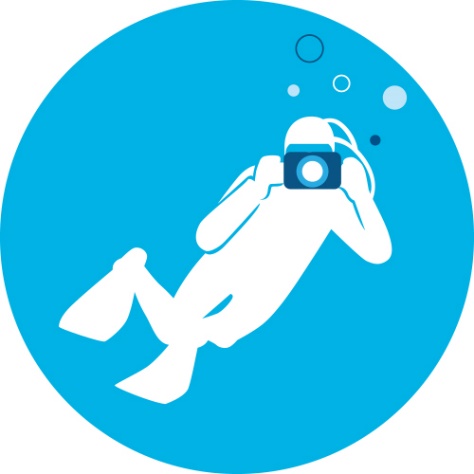 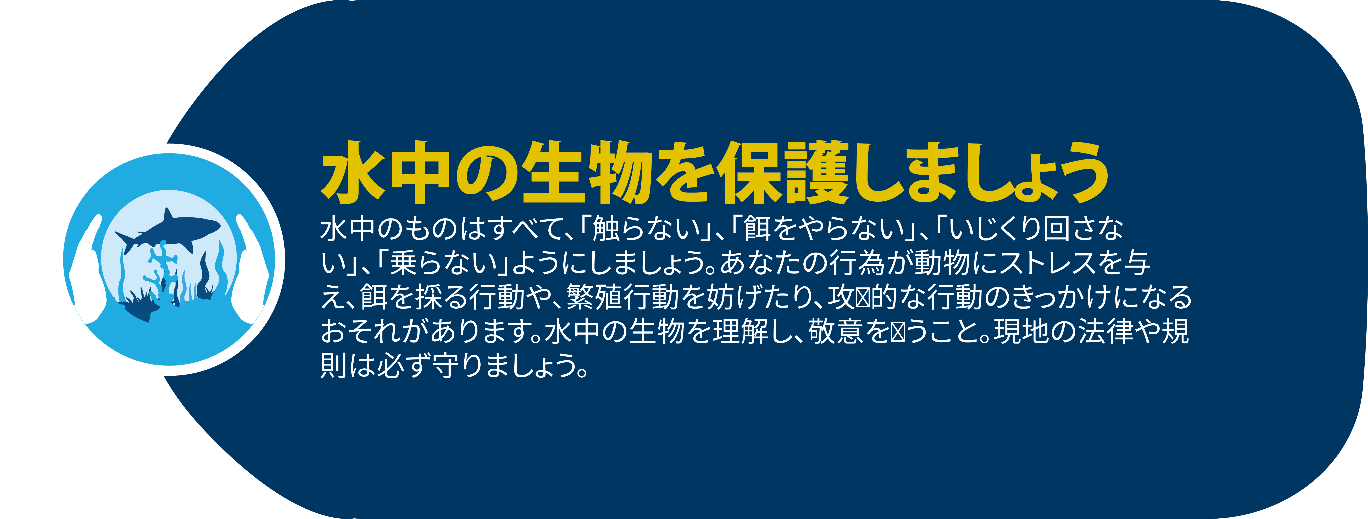 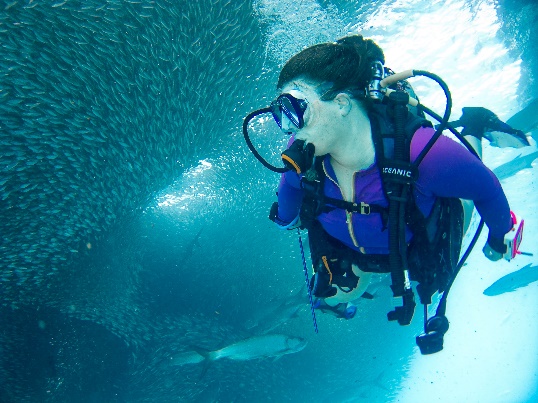 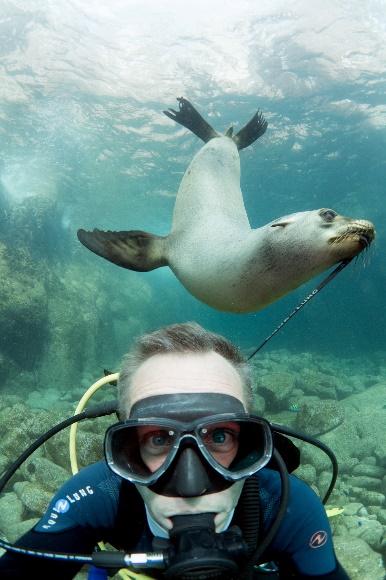 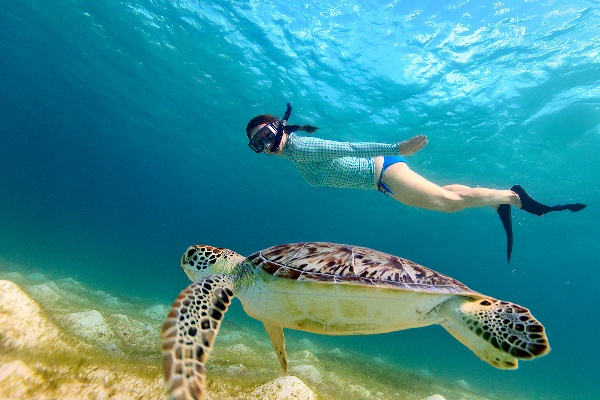 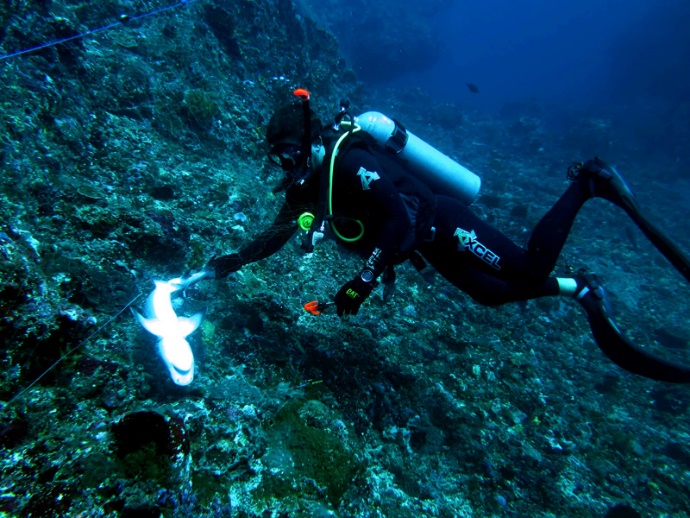 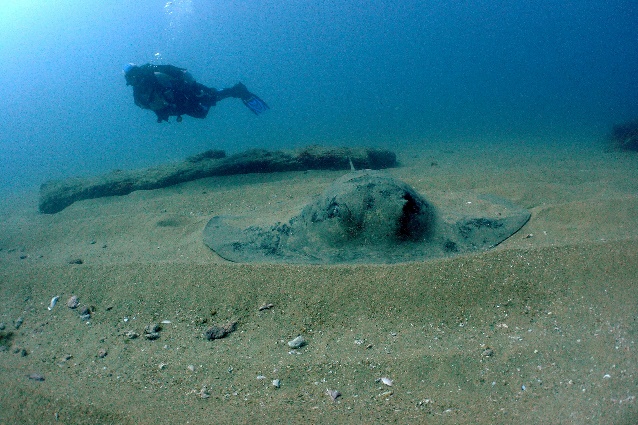 テイク・アクション・ワークショップ水中の生物を保護する
今までにどんな水中生物を見たことがあるか？ 
水中生物との交流に関する
ポジティブ／ネガティブな経験についてリストアップし、適切な行動を促進するための方法とは何か？
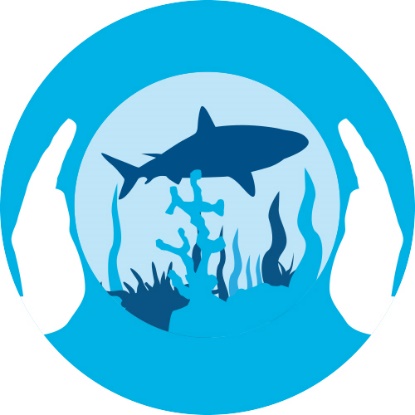 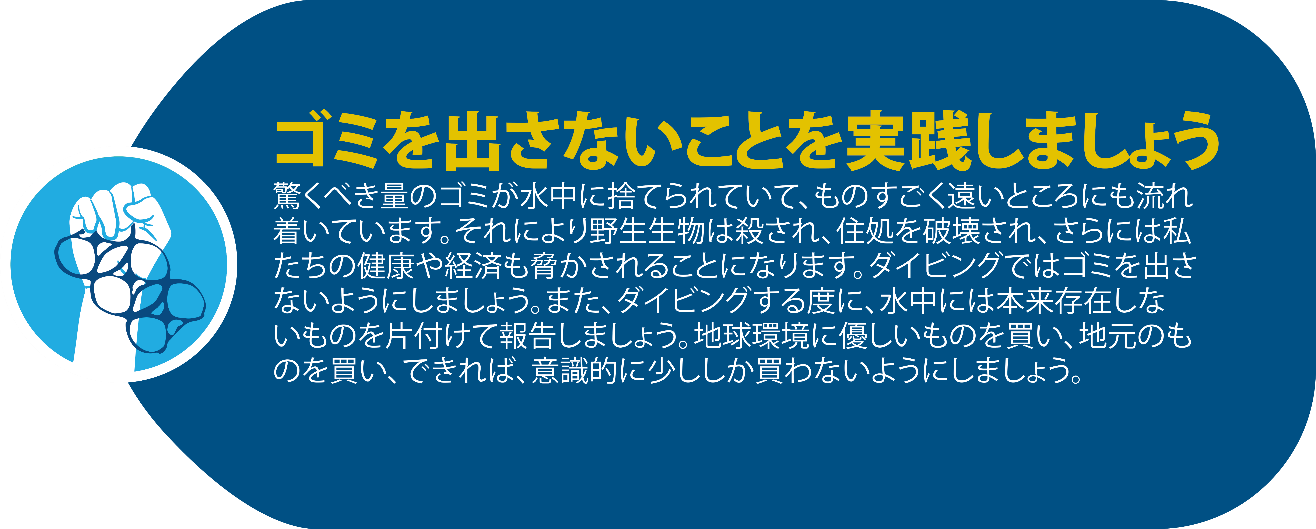 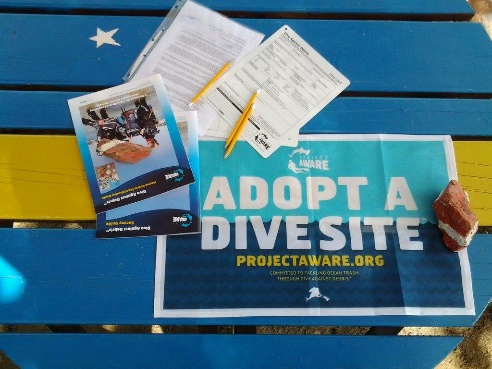 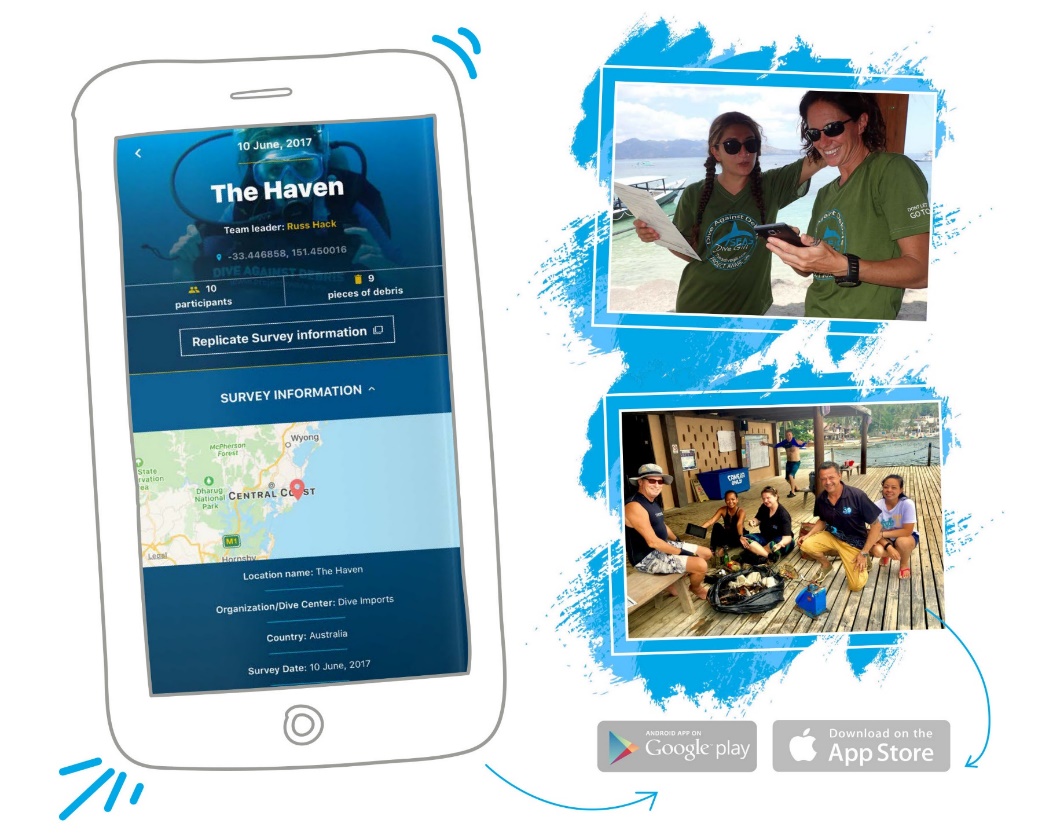 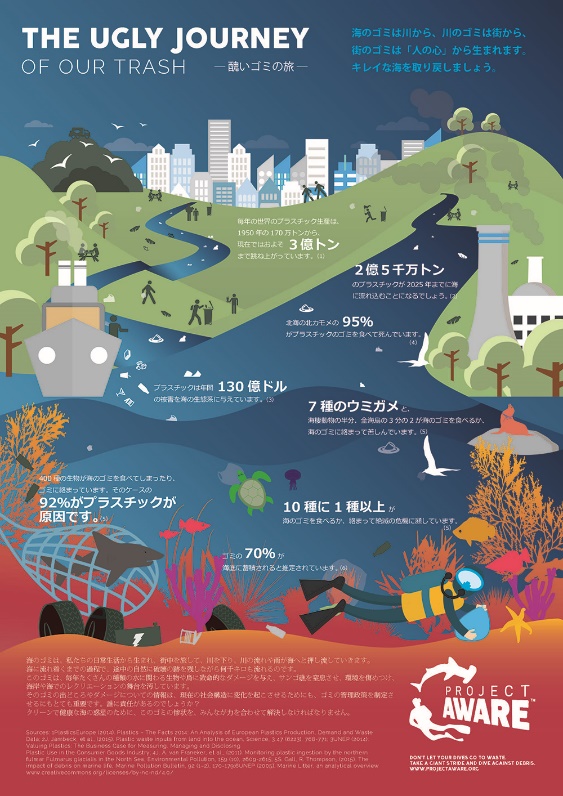 The Ugly Journey of Our Trash
～ 酷いゴミの旅 ～
[Speaker Notes: Can also play video from YouTube: https://youtu.be/ywqQrlSaVCU]
テイク・アクション・ワークショップゴミを出さないことを実践する
海洋ゴミとは何か？最終的に水中でどうなるか？
海洋ゴミはどうして危険なのか？
今後ゴミを減らすにはどうしたらよいか？
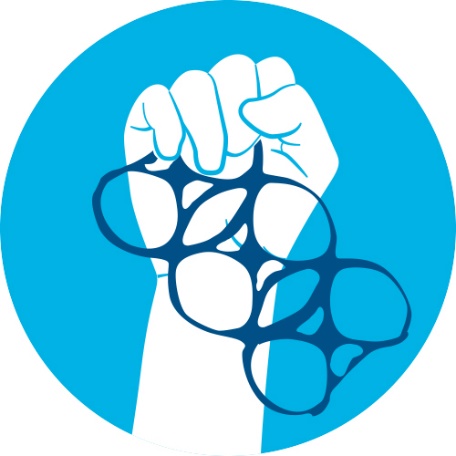 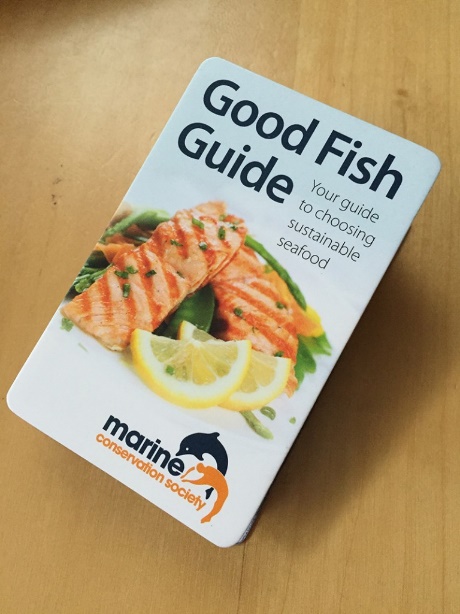 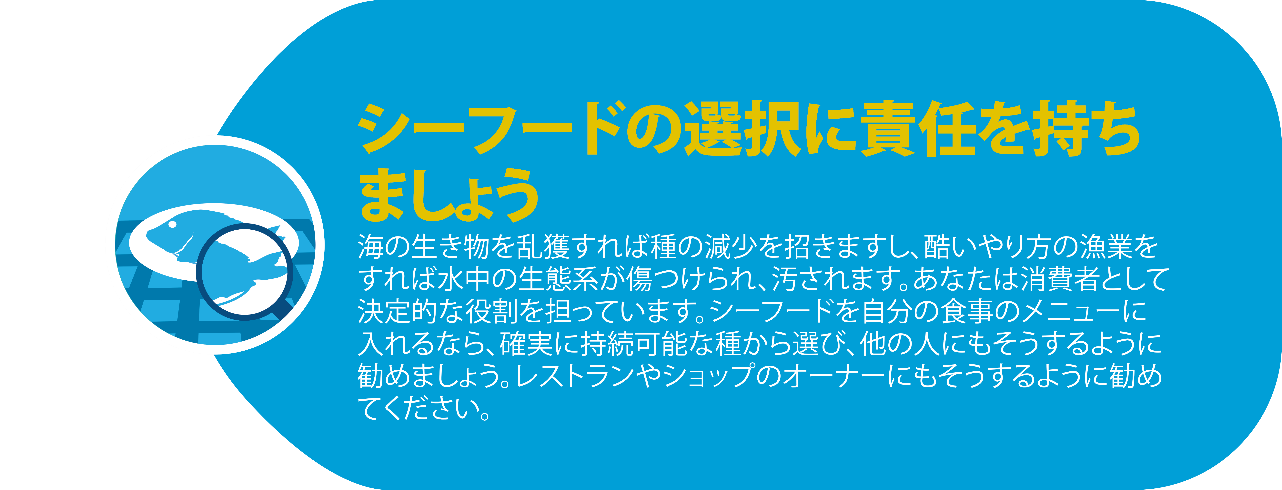 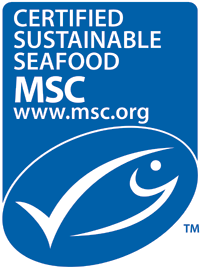 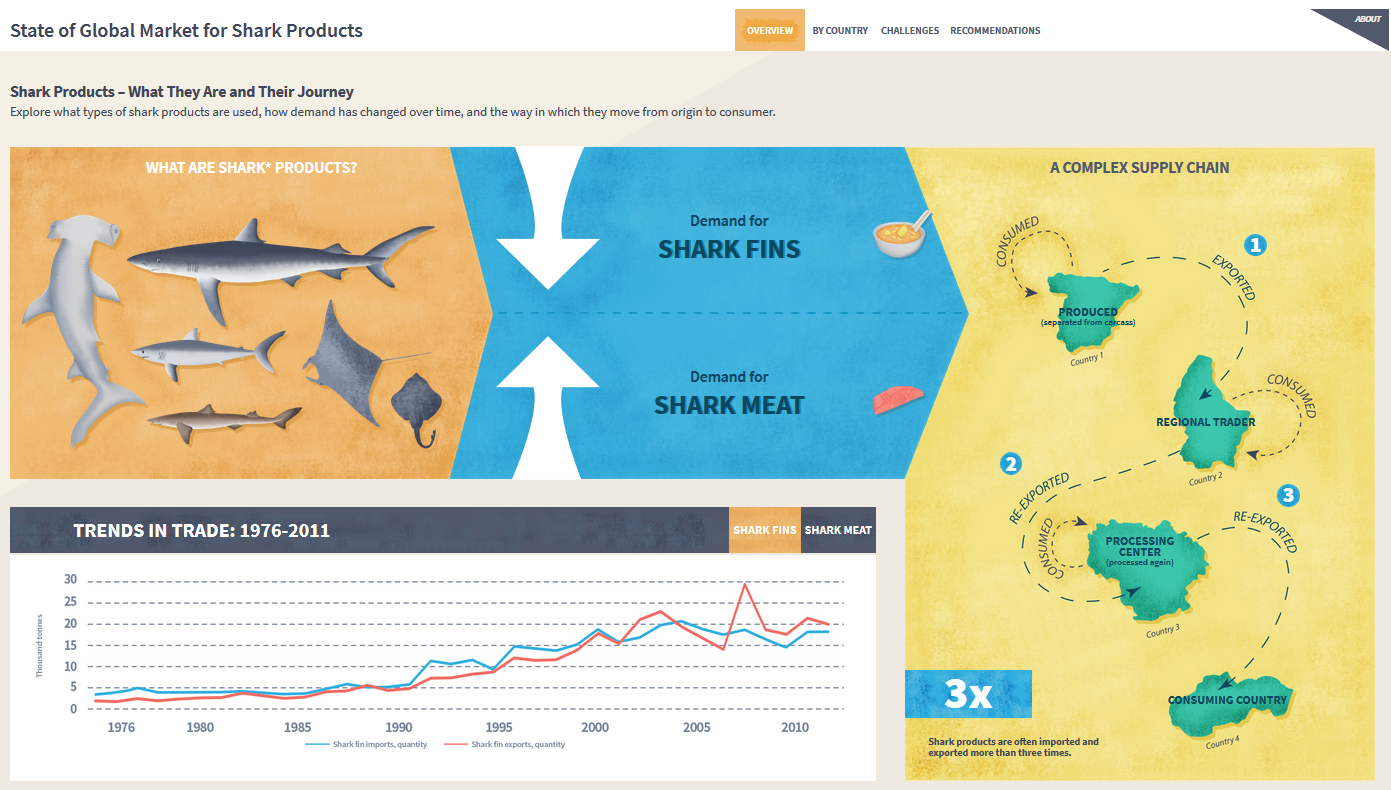 サメ製品の世界市場の現状
テイク・アクション・ワークショップシーフードの選択に責任を持つ
どのような魚が地元市場で持続可能か？
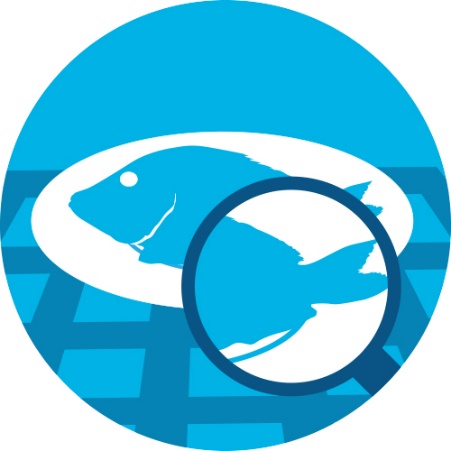 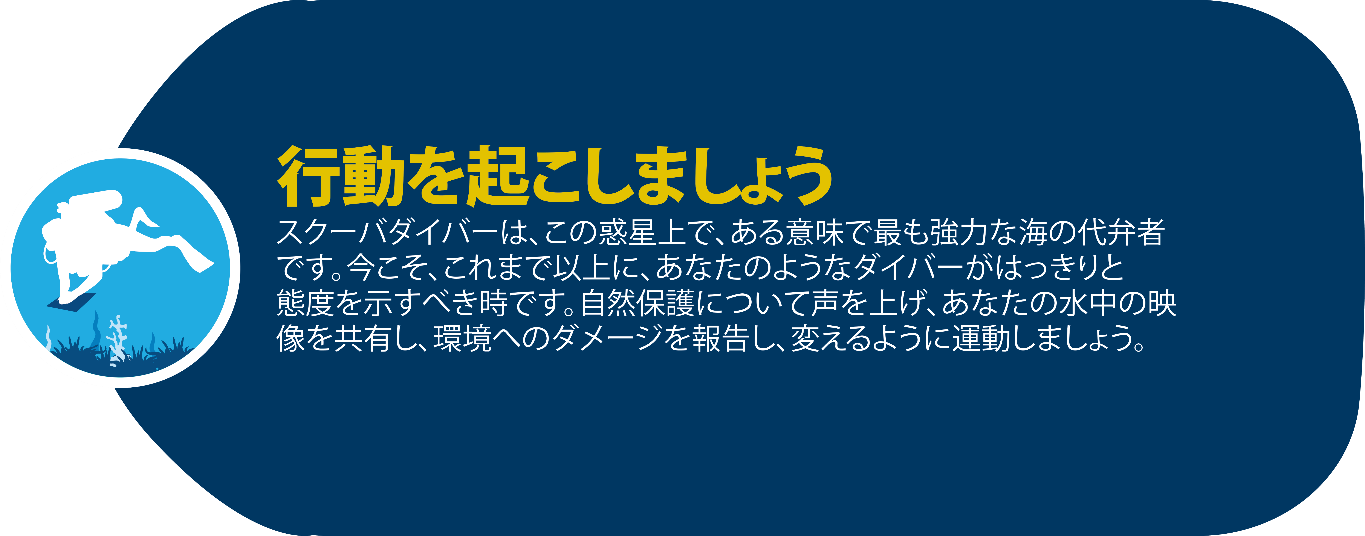 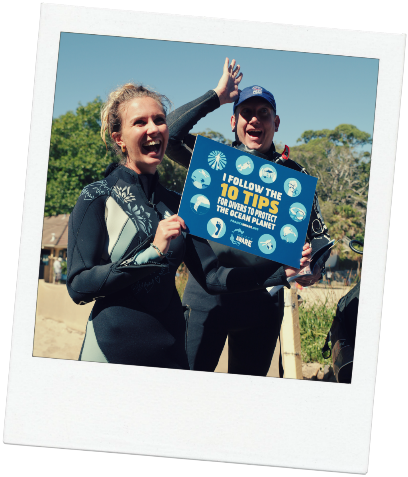 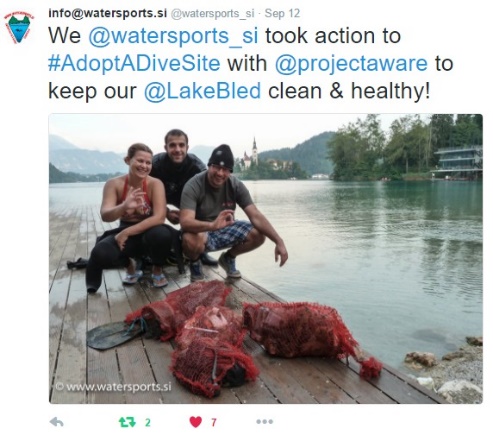 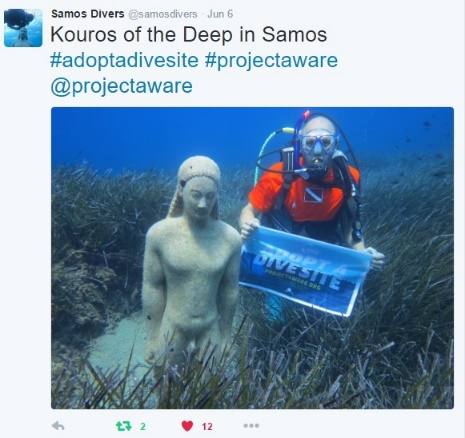 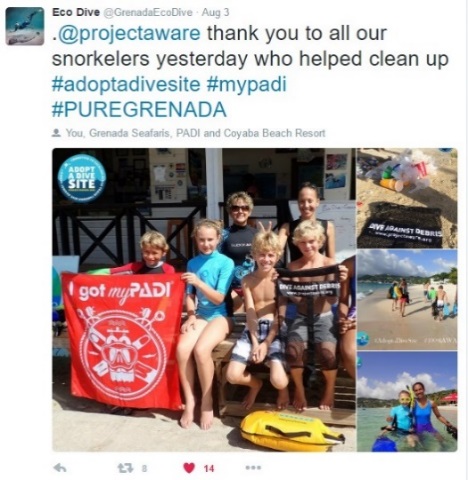 #ProjectAWARE	#AWAREImpact	#10Tips4Divers              #DiveAgainstDebris	     #AdoptADiveSite
テイク・アクション・ワークショップ行動を起こす
スクーバ・ダイバー、フリーダイバー、スノーケラーがとるべき行動とは何か？
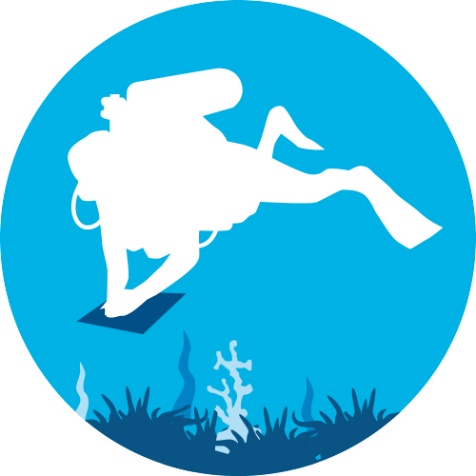 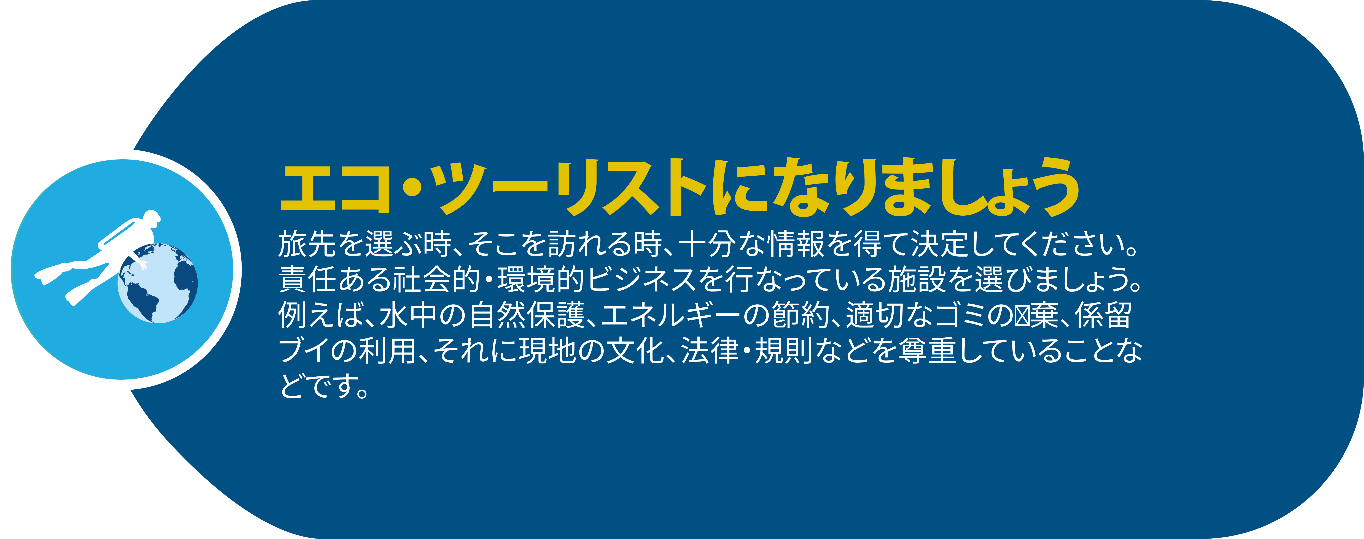 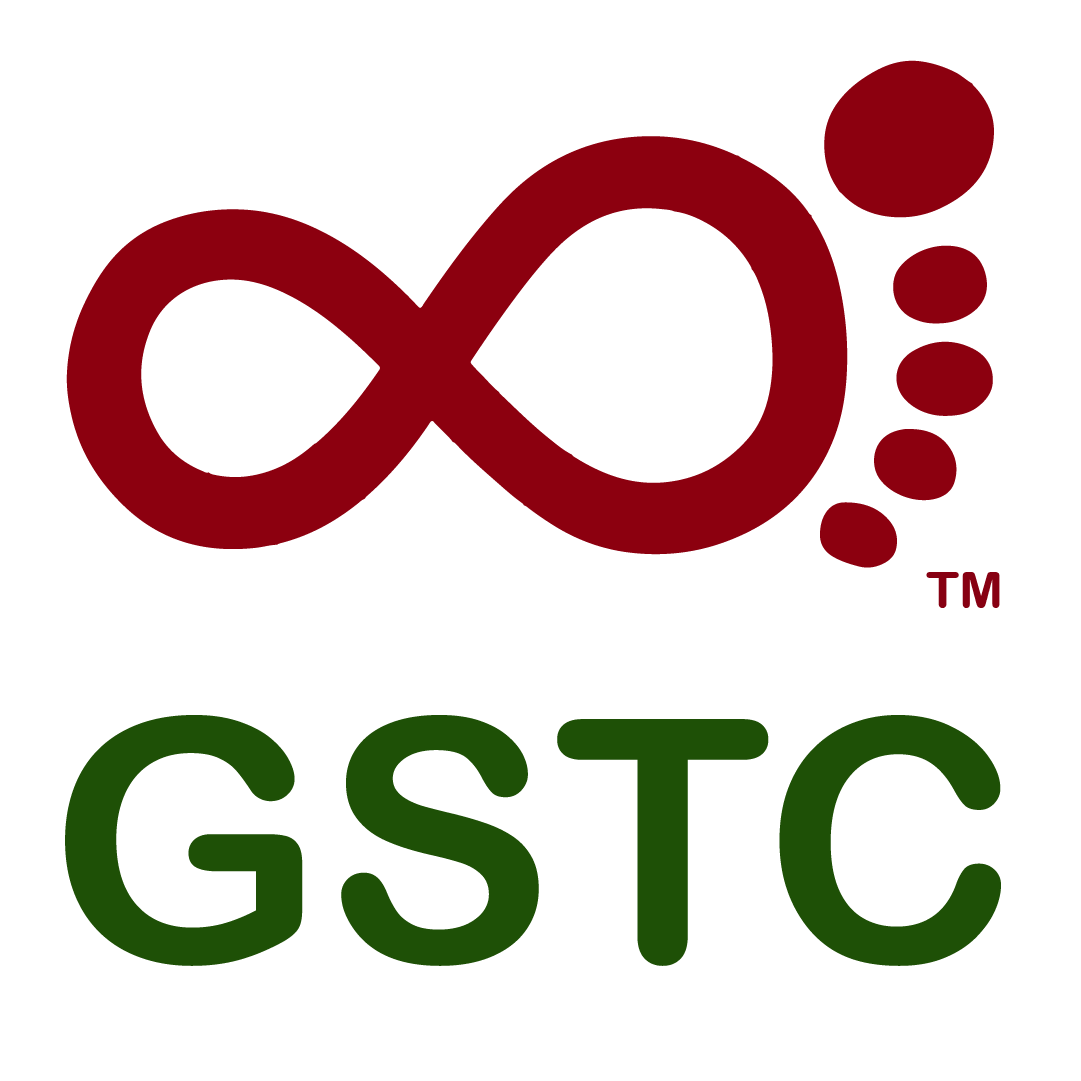 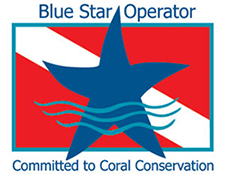 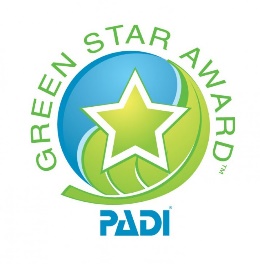 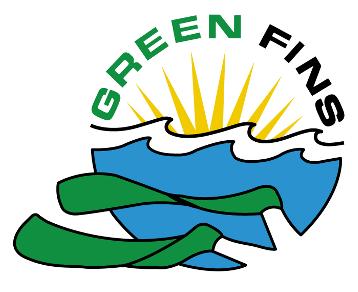 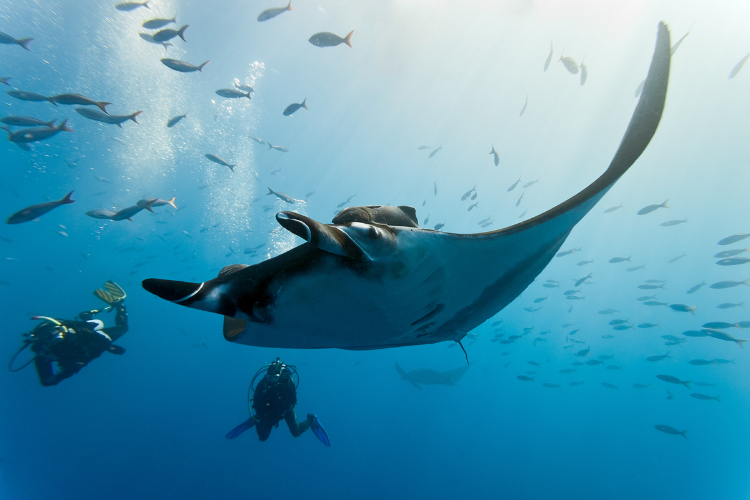 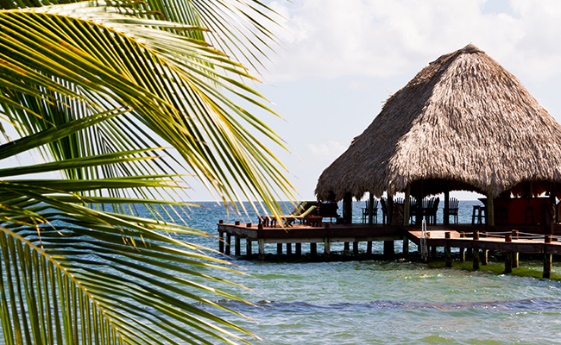 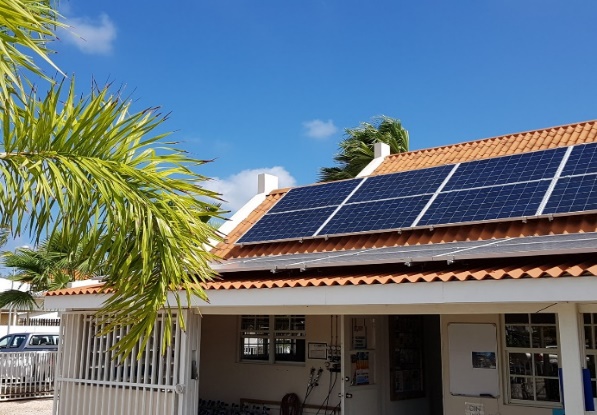 © vipdiving
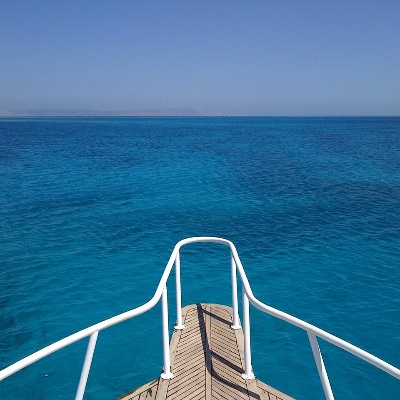 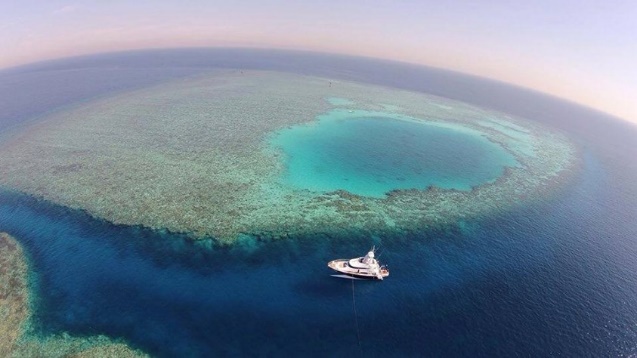 テイク・アクション・ワークショップエコ・ツーリストになる
エコな休日のための行き先はどうやって探したらよいか？
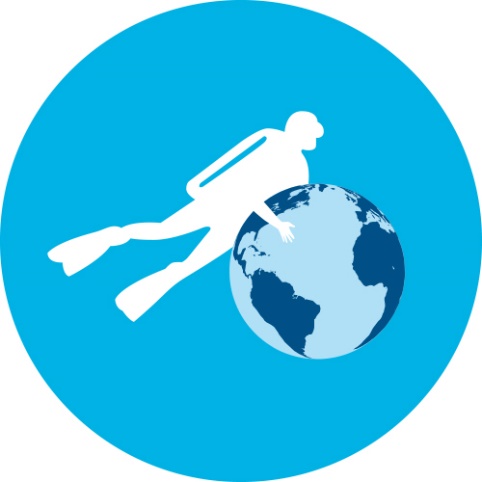 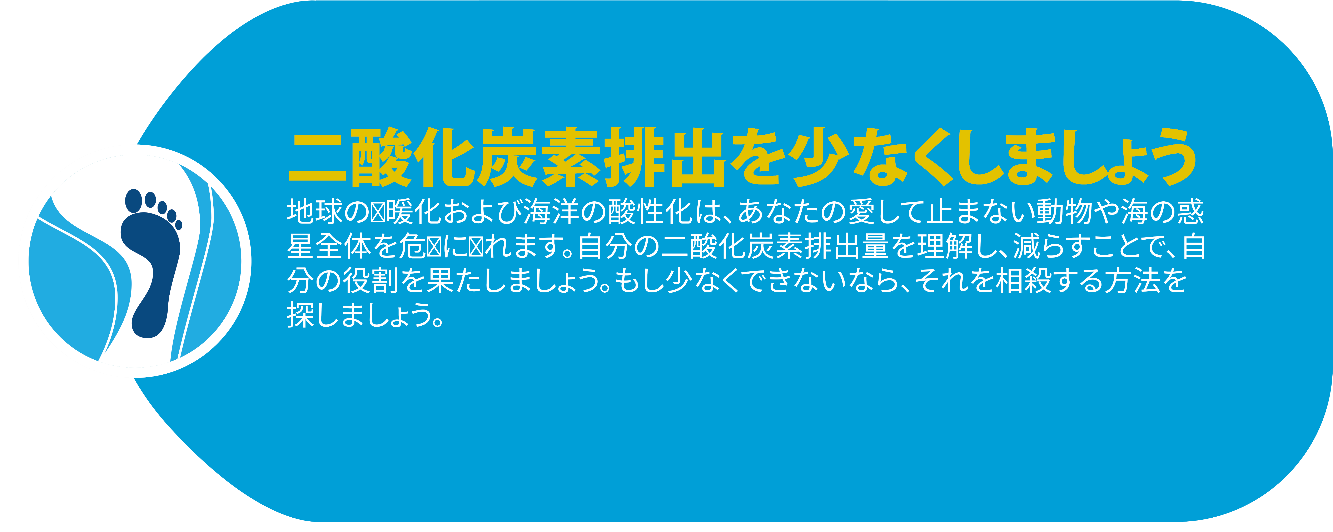 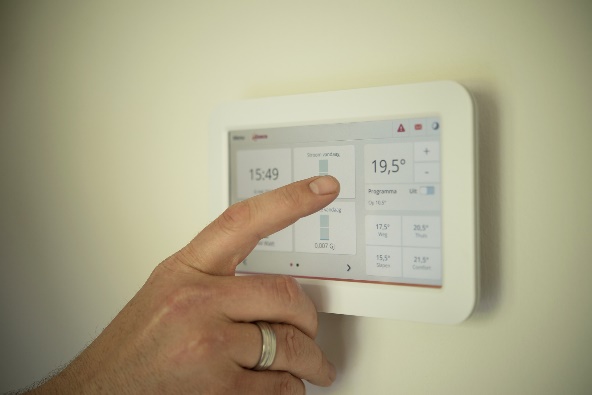 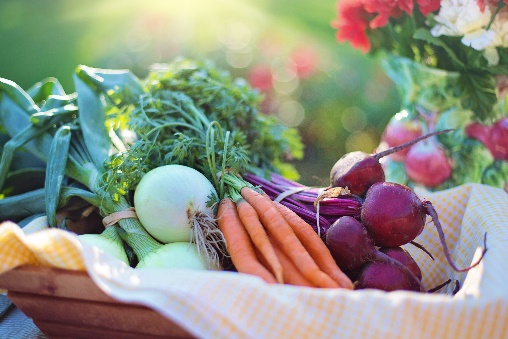 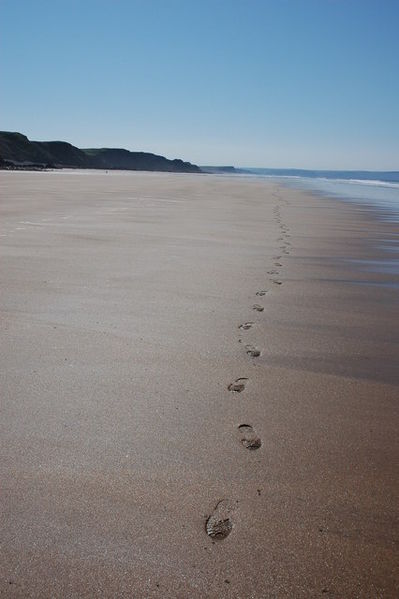 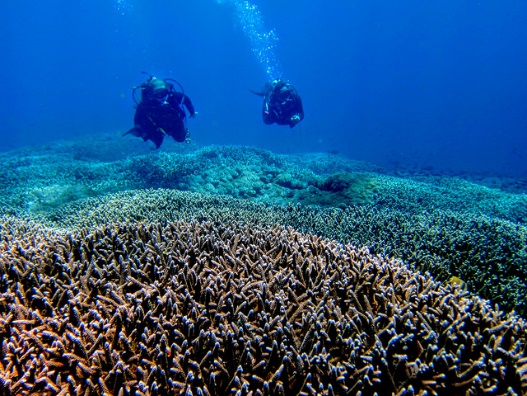 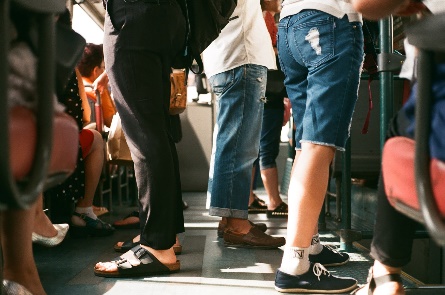 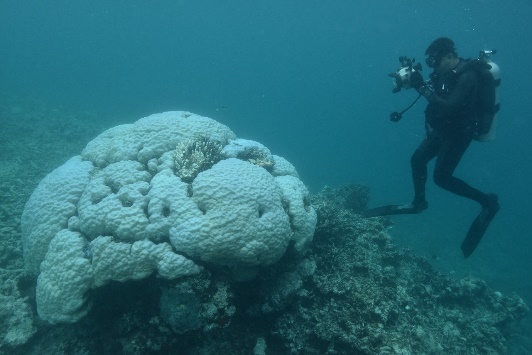 テイク・アクション・ワークショップ二酸化炭素排出を少なくする
次の6ヶ月で自身の二酸化炭層排出量を減らすためにできることは何か？
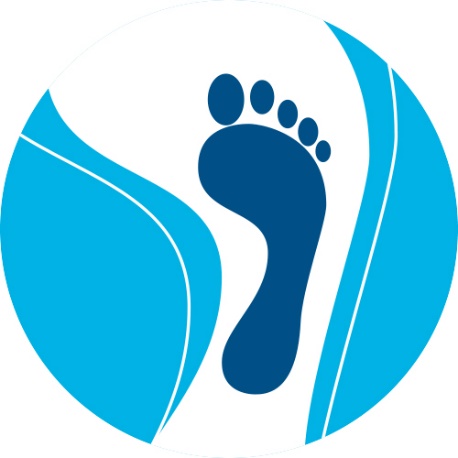 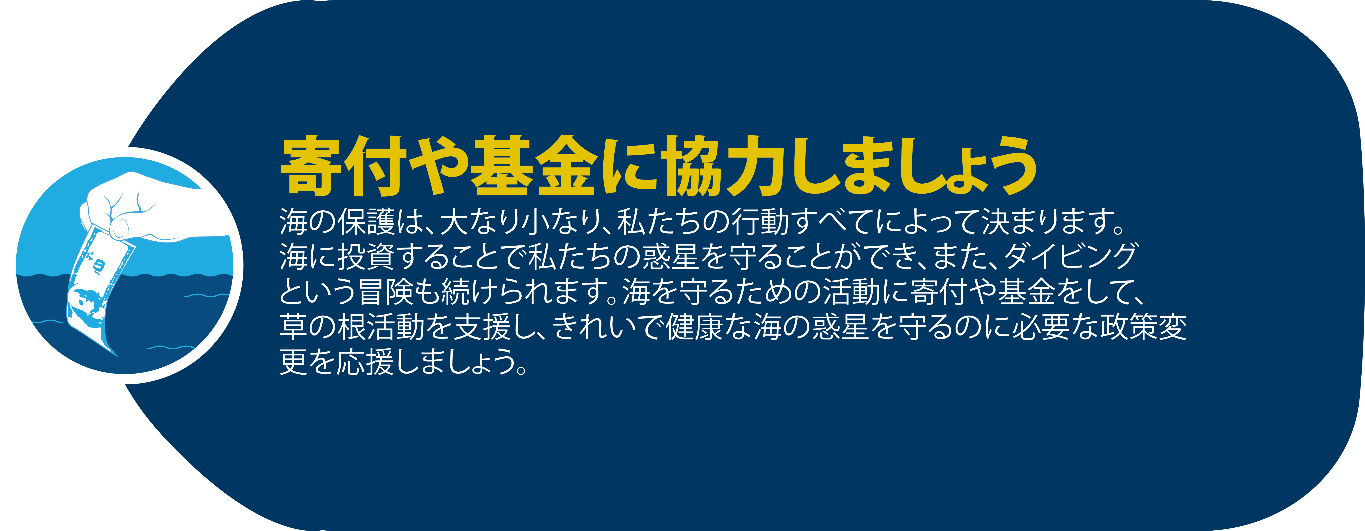 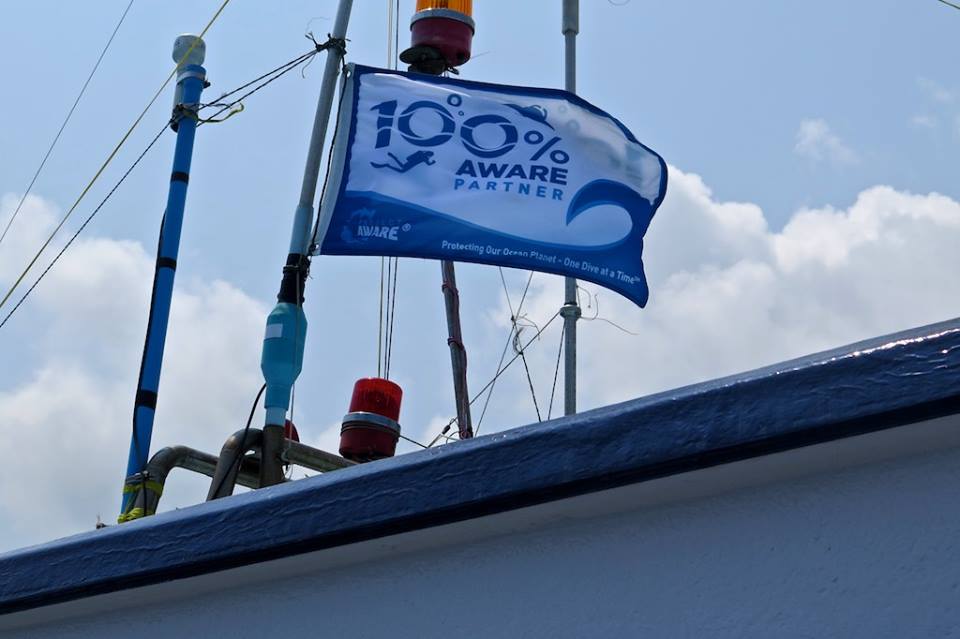 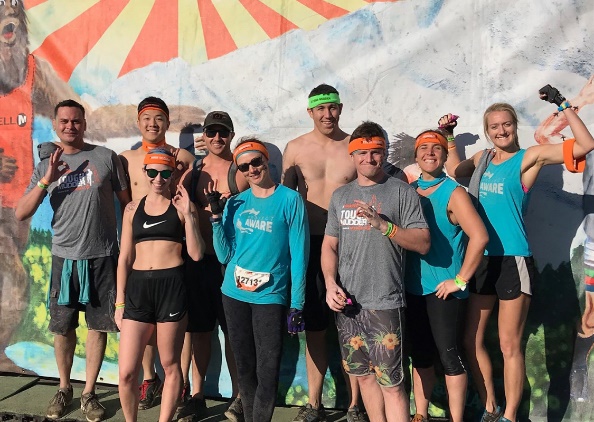 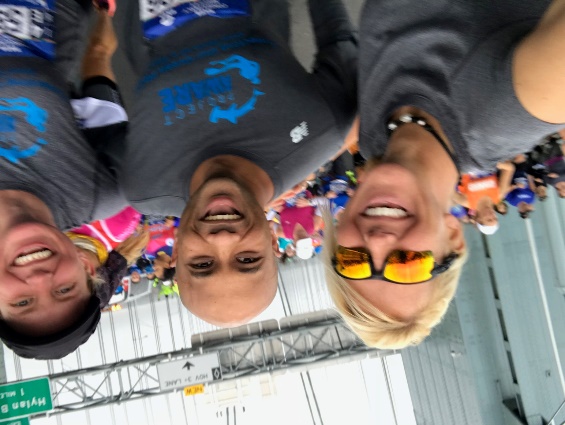 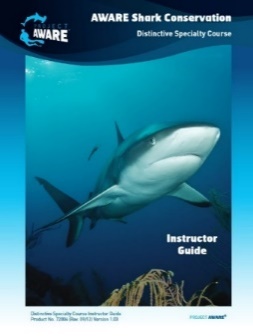 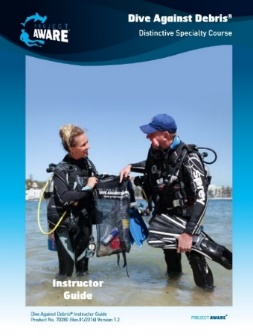 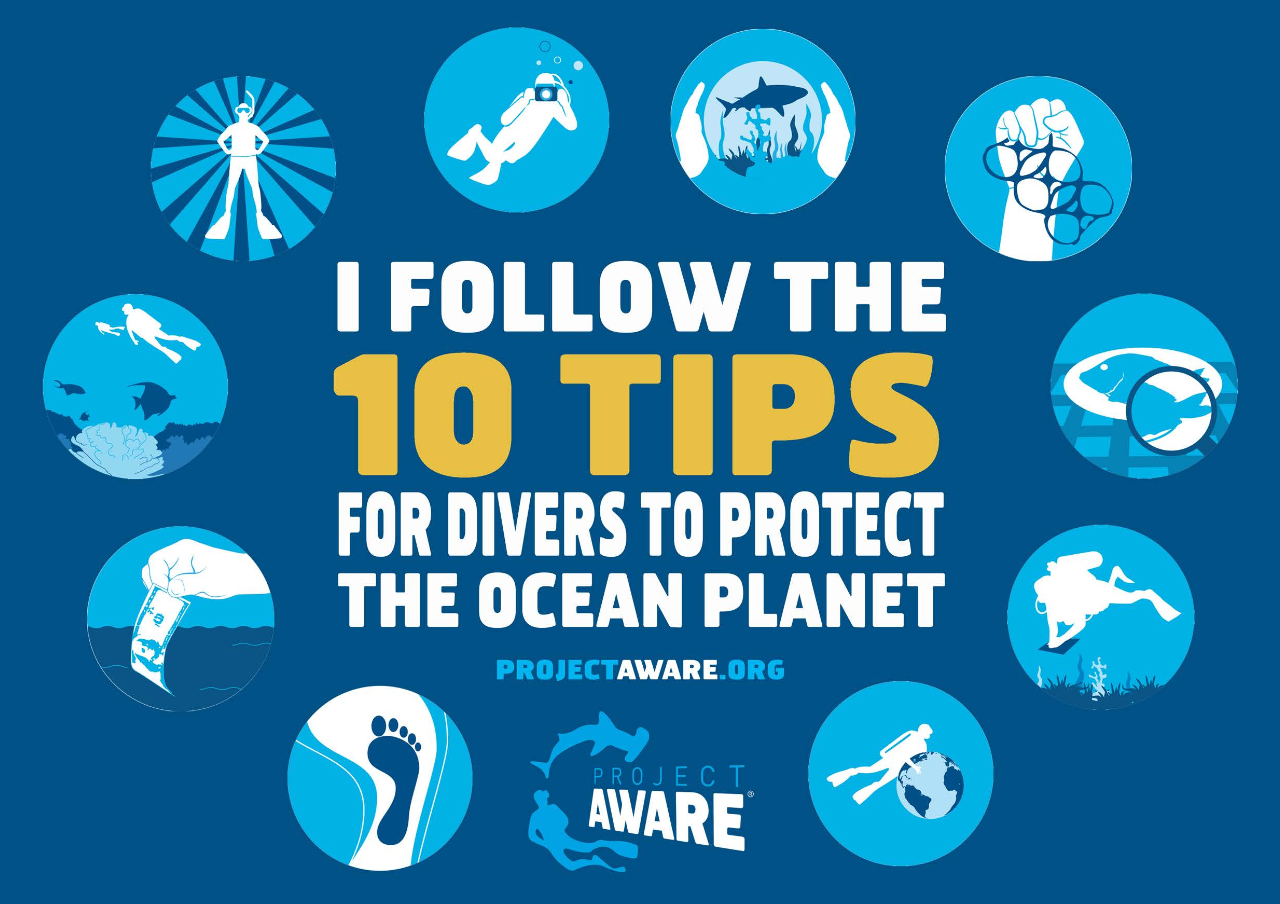 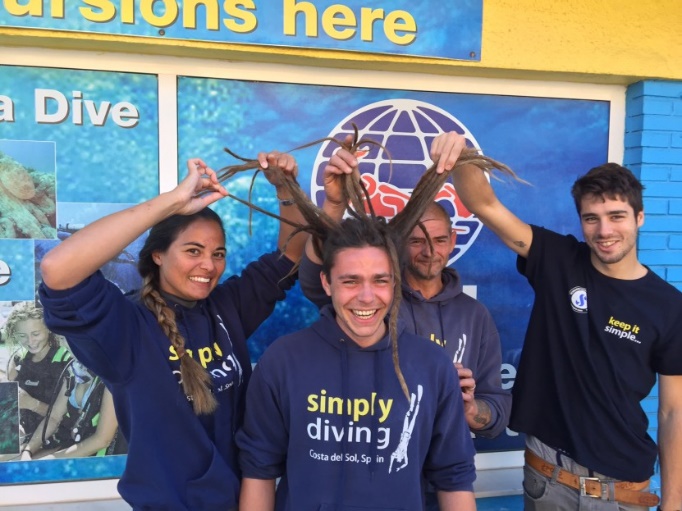 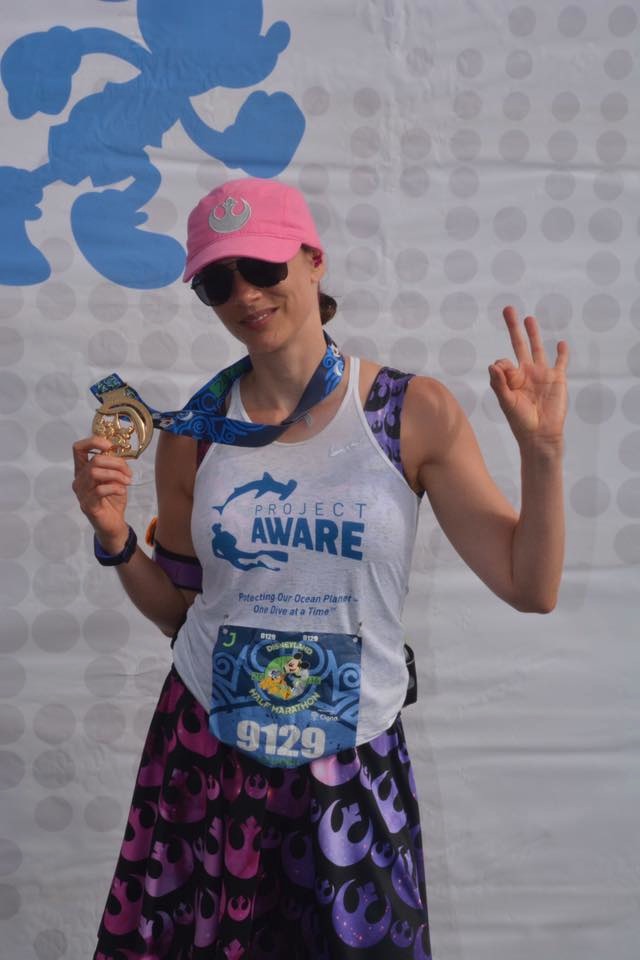 テイク・アクション・ワークショップ寄付や基金に協力する
海洋保全へのムーブメントの一部になるために、責任をもって積極的に関わる方法と、海洋へ還元できる方法とは何か？
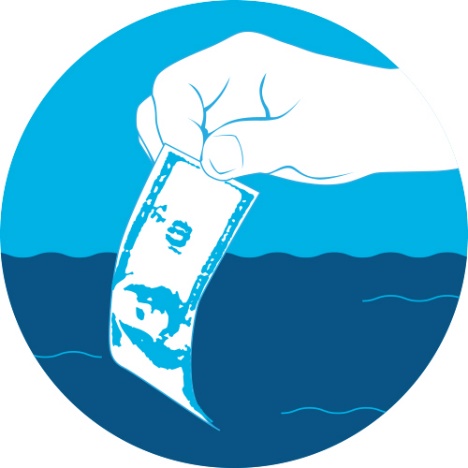 Project AWARE スペシャルティ　ナレッジリビュー
Project AWARE スペシャルティのナレッジリビューは、変化に責任を持って関わるためのアクション・プラン

「テイク・アクション・ワークショップ」での話し合いを通して、自分自身の責任を持った関わりのためのアクション・プランとして、環境を守るためにできる行動を生み出すようにする
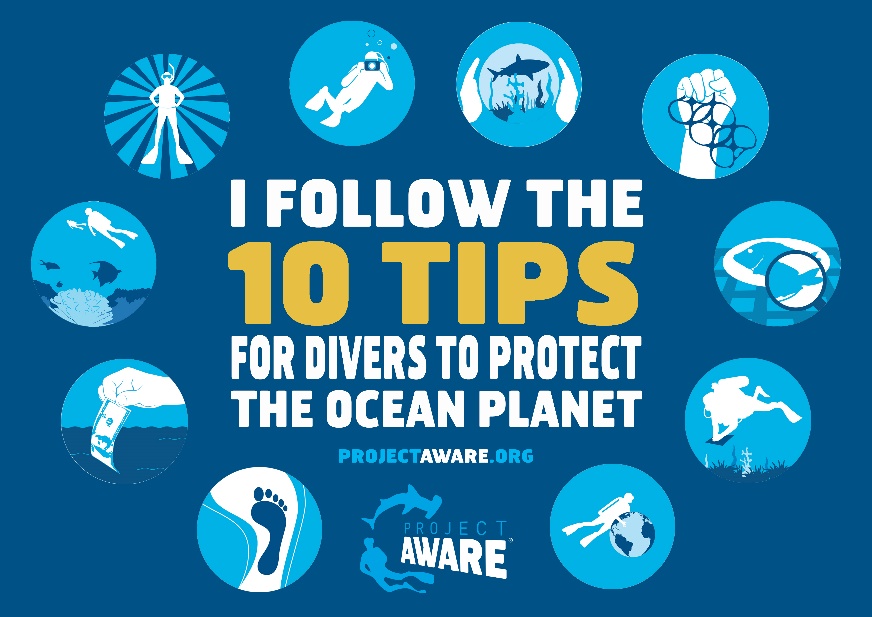 つながりを保つ…
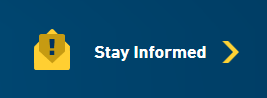 SNSで以下のハッシュタグを使う:
#ProjectAWARE
SNSでProject AWAREをフォロー
Facebook:@ProjectAWAREFoundation　　　　 @projectaware.jpn（日本語）
Instagram: @projectaware
Twitter: @projectaware
メールマガジンを登録して、Project AWAREからの最新情報を入手
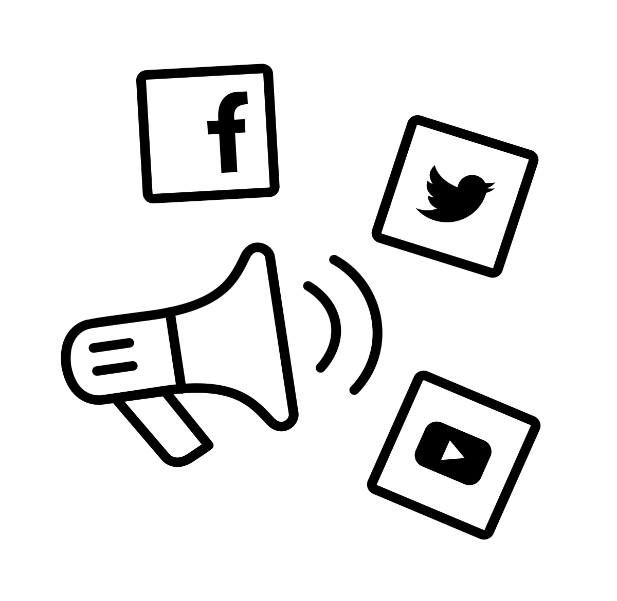 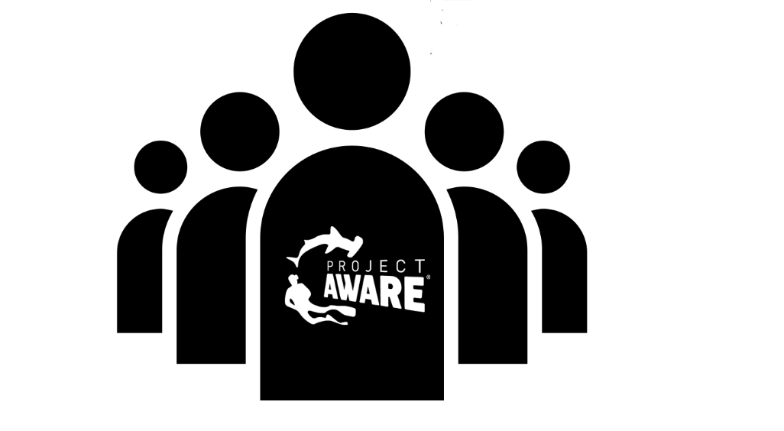 Project AWARE スペシャルティの認定
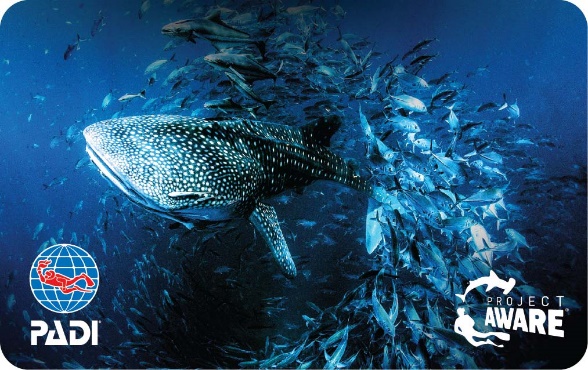 認定:寄付付きのProject AWAREオリジナル・デザイン認定カード
Project AWARE関連のその他のコース:次のコースは？Dive Against Debris®, AWARE サメの保護、サンゴ礁の保護など.
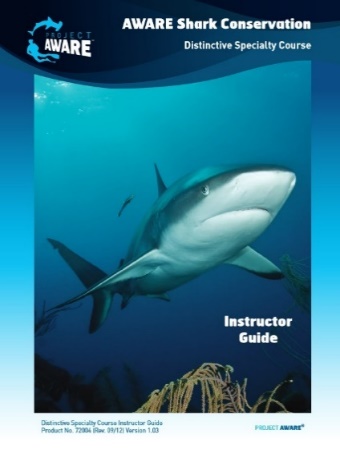 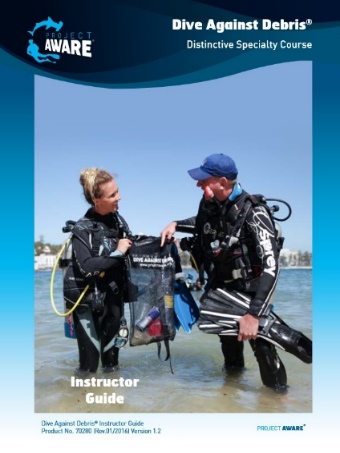 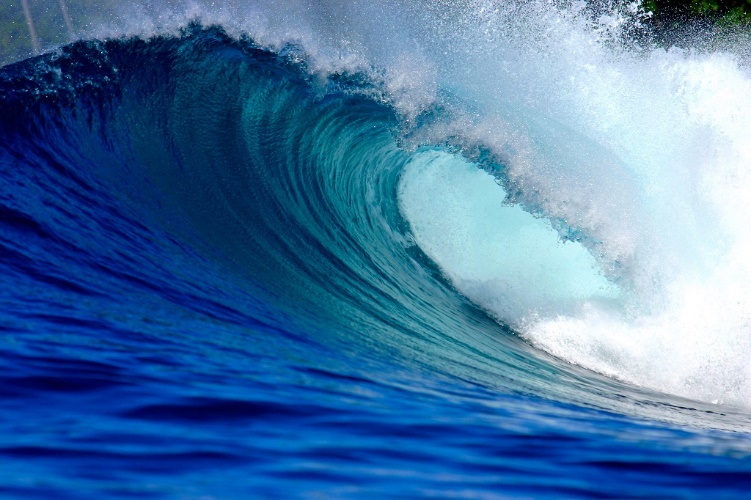 今回お話ししたこと…
海の惑星を守るためにダイバーができる10 のこと: 認識から行動へ>> テイク・アクション・ワークショップ
Project AWARE とそのミッション
はじめに
ナレッジリビュー
つながりを保つ
認定について